BÀI 3
NHÂN GIỐNG CÂY TRỒNG
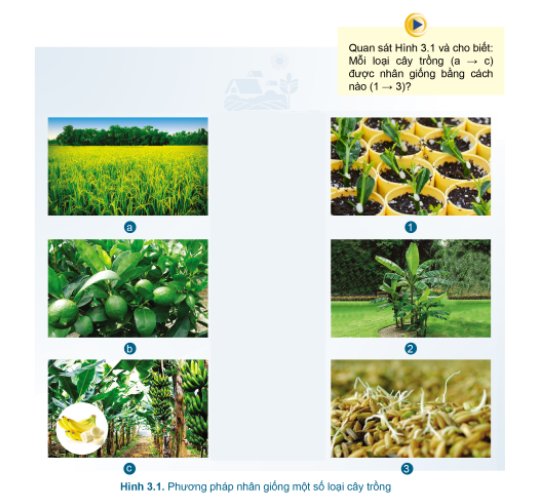 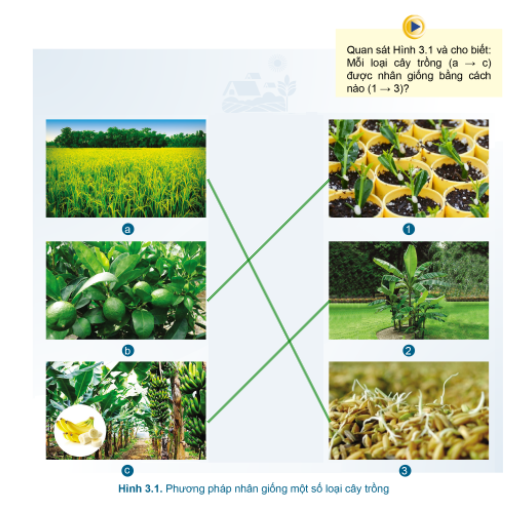 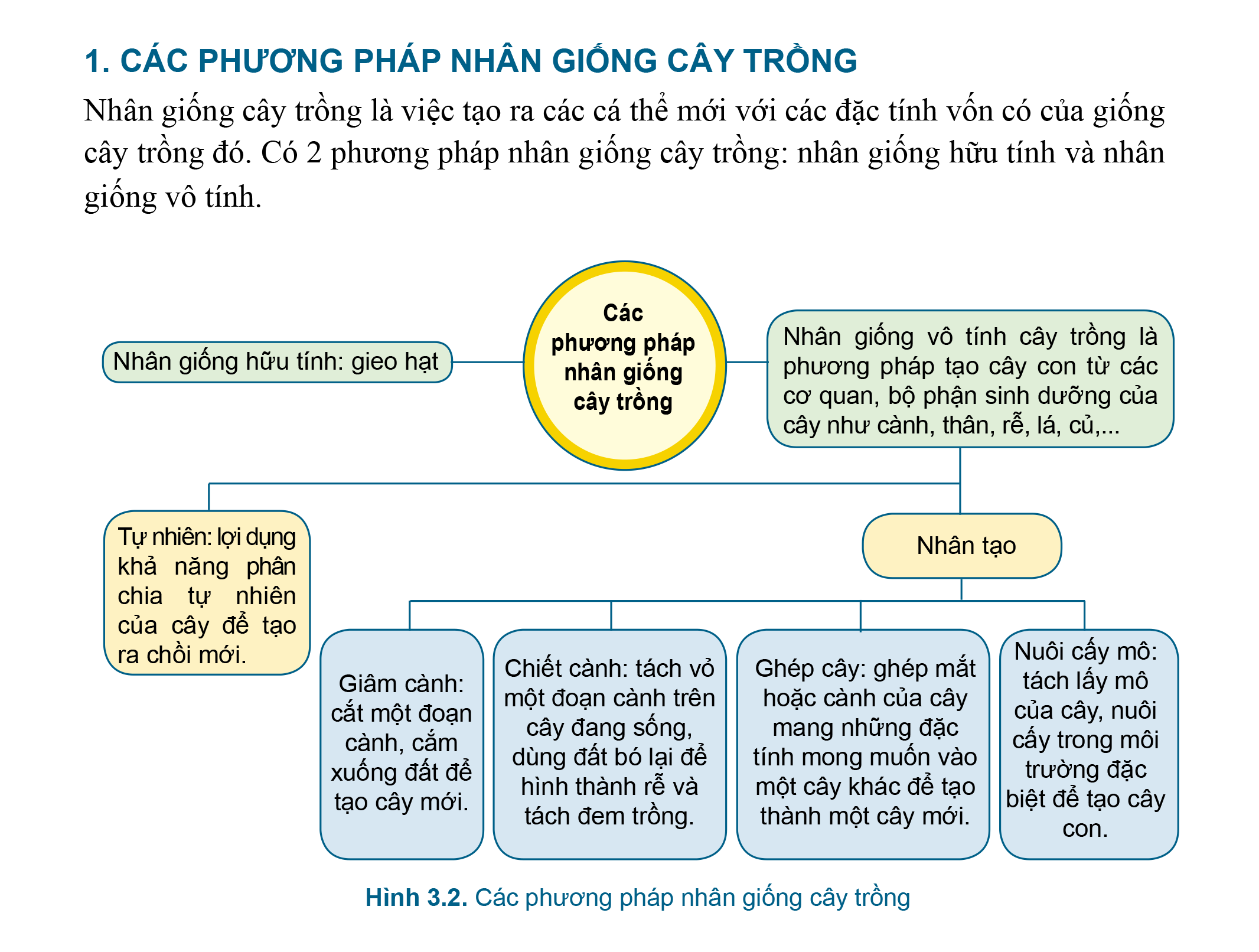 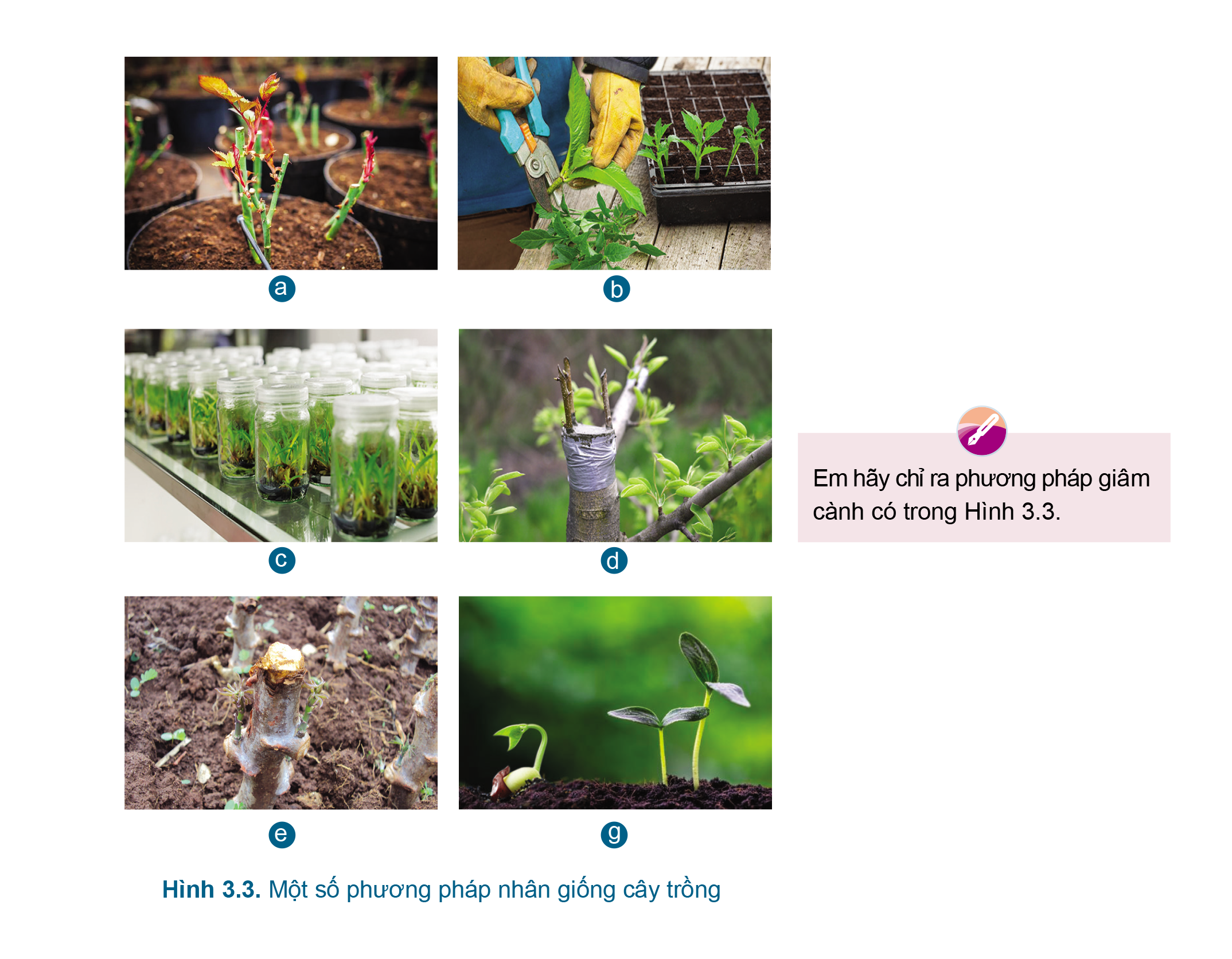 G   A   M   E
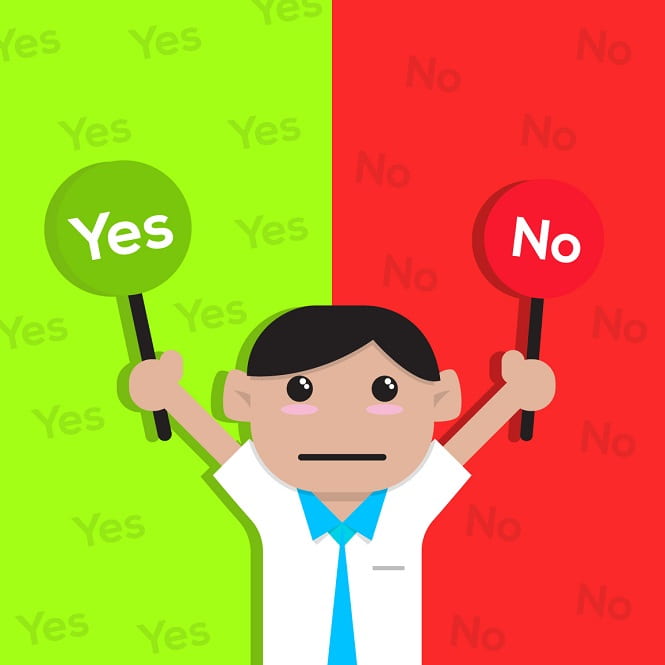 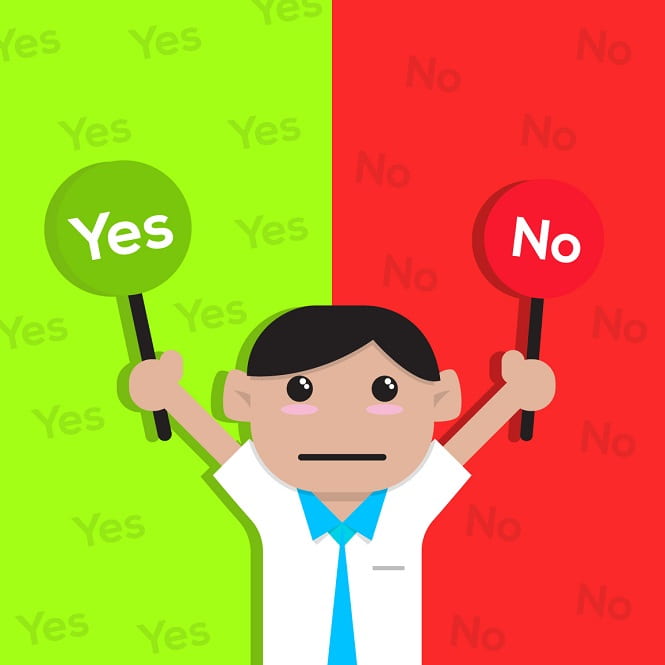 Cây dứa có thể 
nhân giống bằng phương pháp 
giâm cành không?
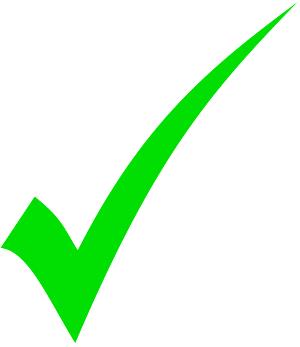 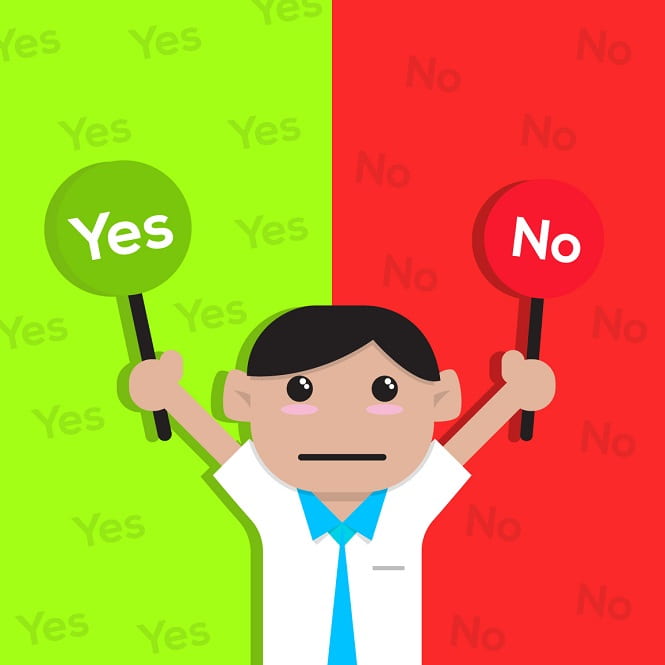 Cây ngô có thể 
nhân giống bằng phương pháp 
giâm cành không?
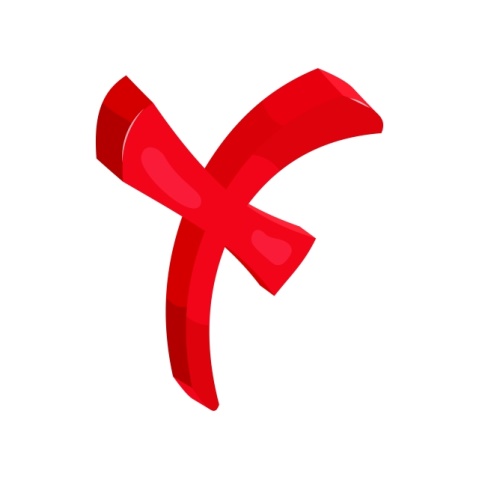 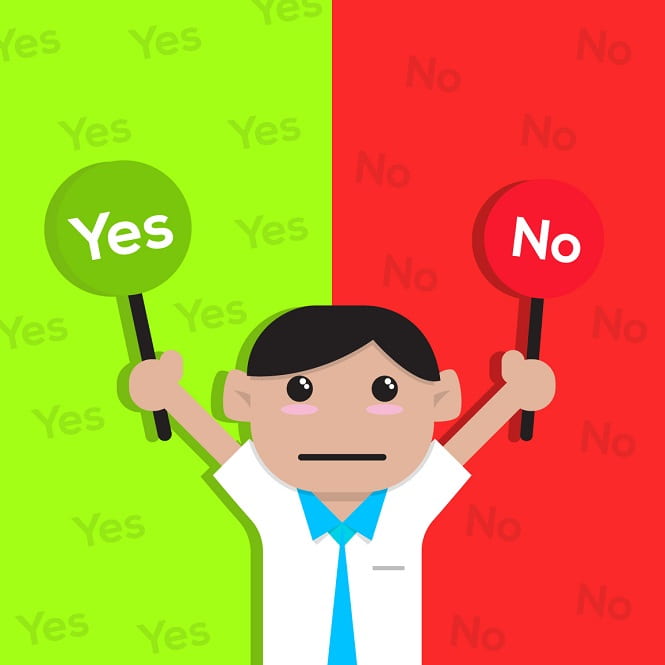 Cây dưa chuột có thể 
nhân giống bằng phương pháp 
giâm cành không?
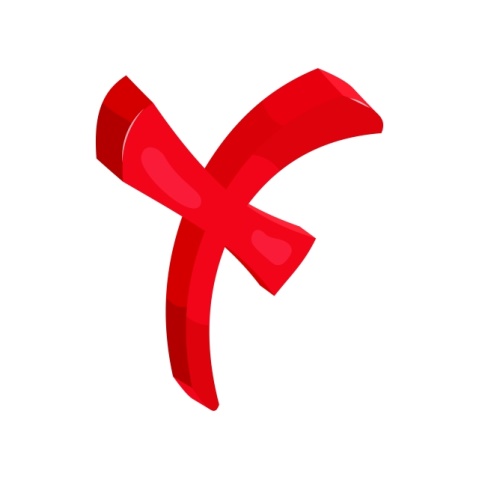 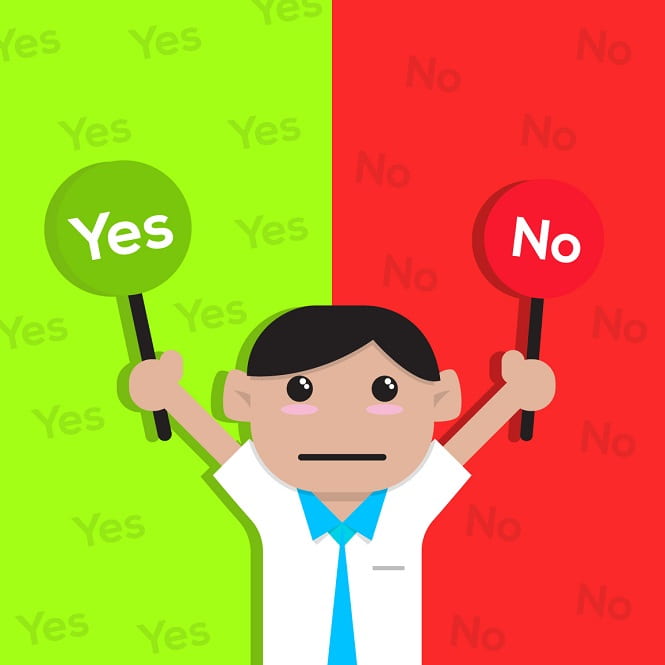 Cây chè có thể 
nhân giống bằng phương pháp 
giâm cành không?
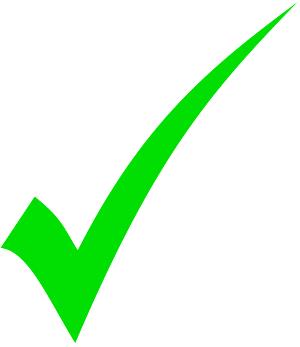 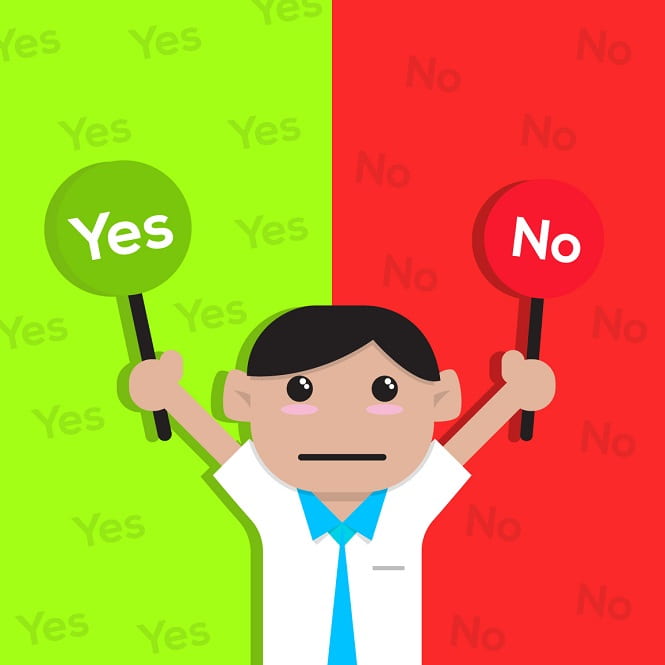 Cây cam có thể 
nhân giống bằng phương pháp 
giâm cành không?
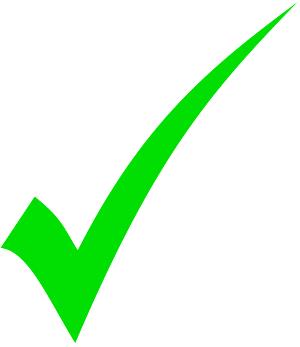 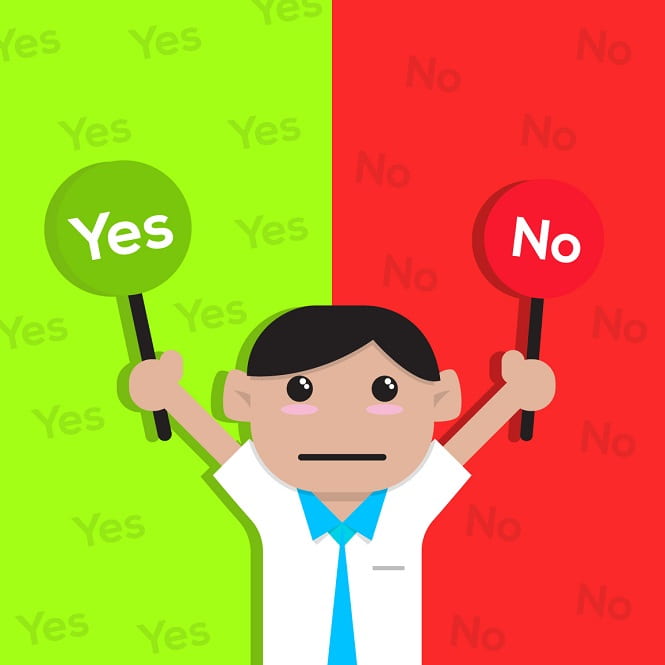 Cây hoa hồng có thể 
nhân giống bằng phương pháp 
giâm cành không?
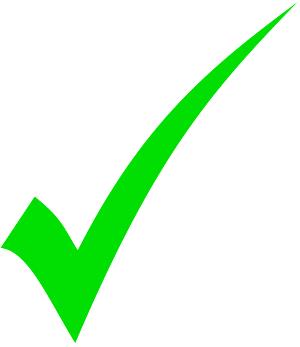 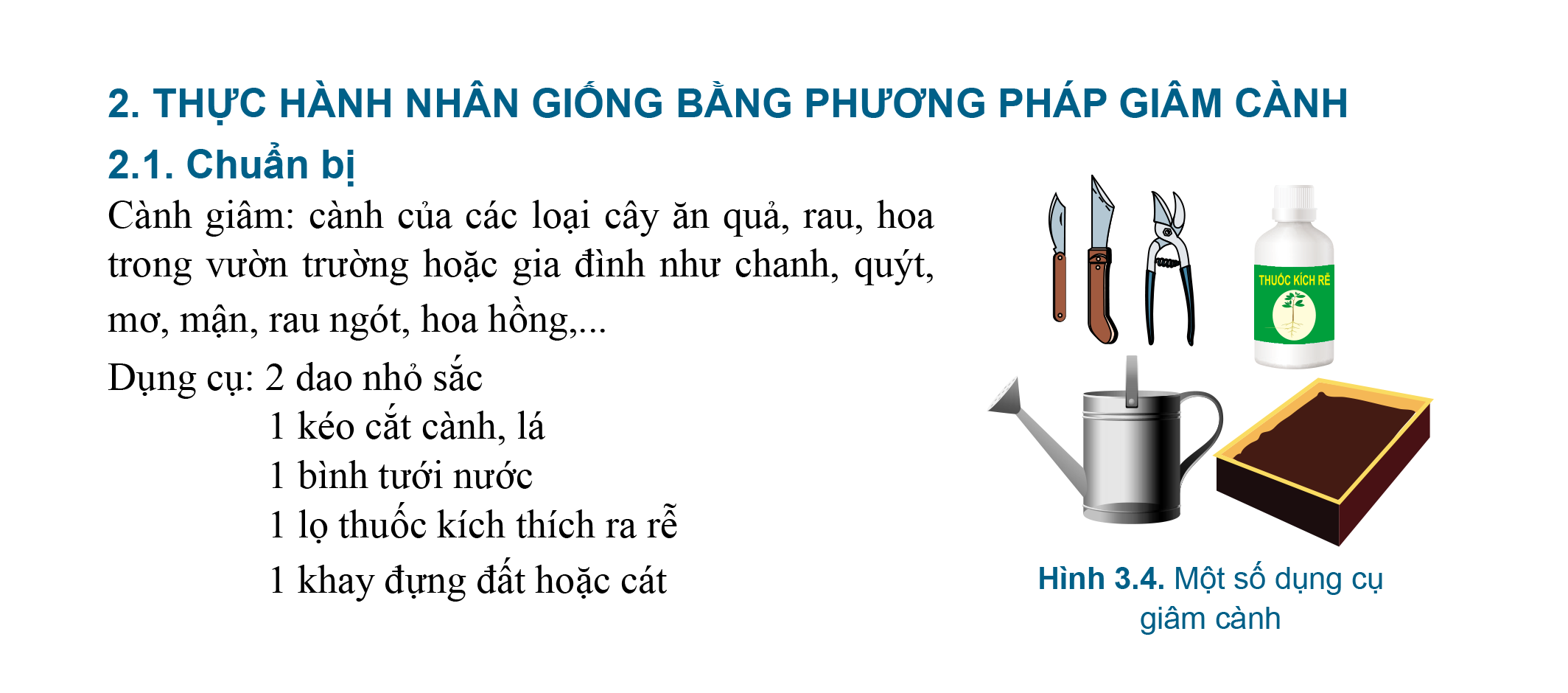 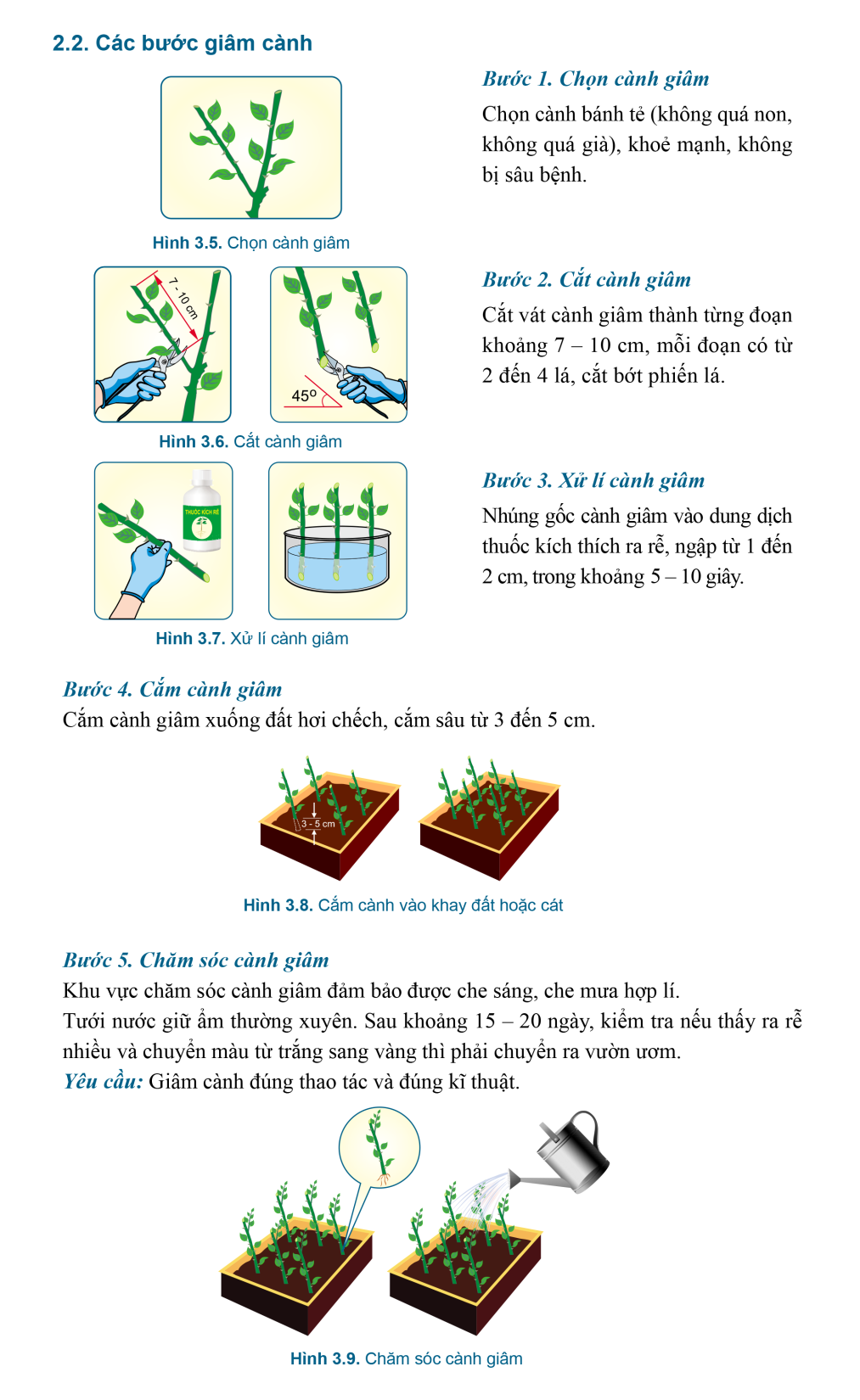 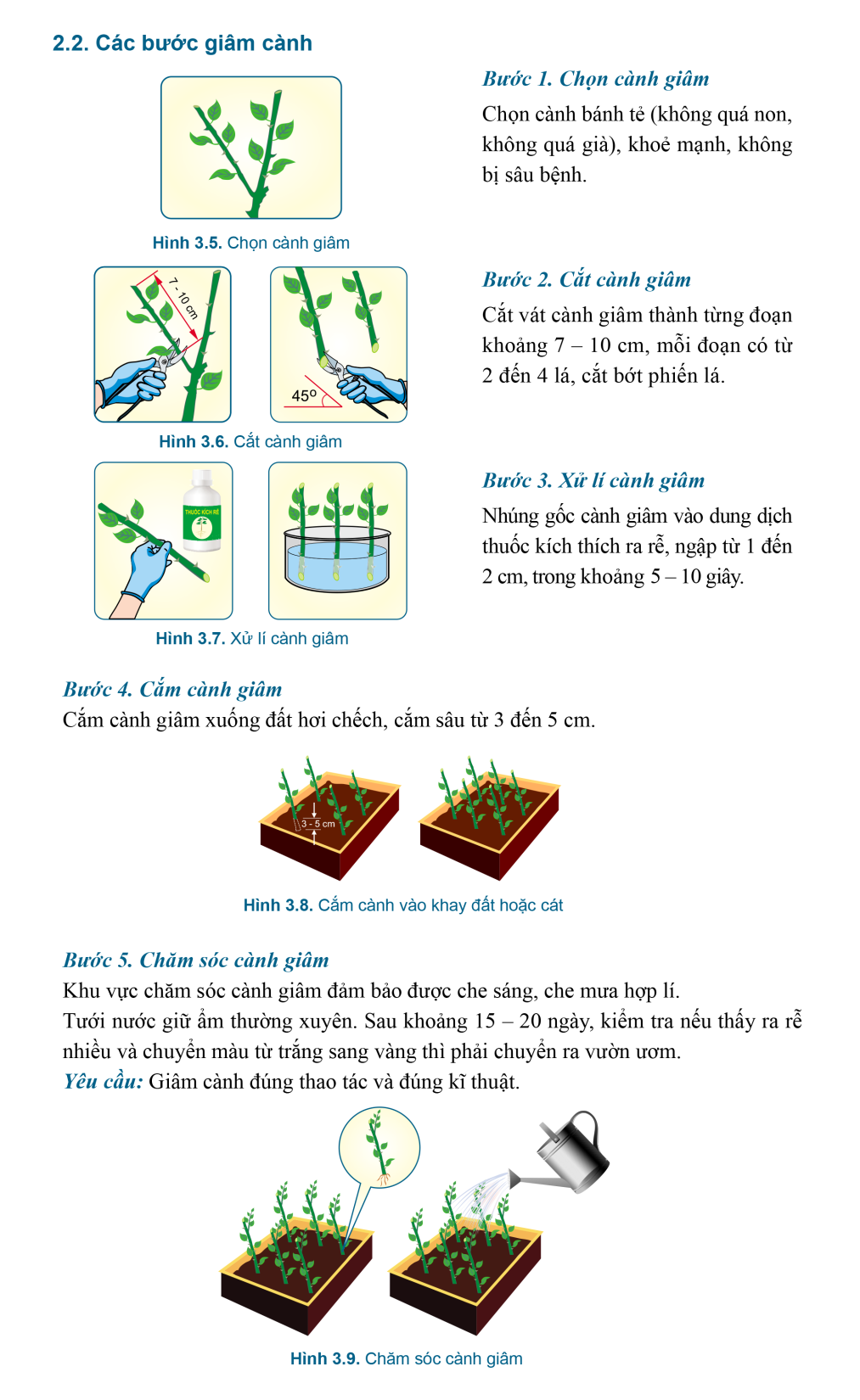 T I Ế P    S Ứ C
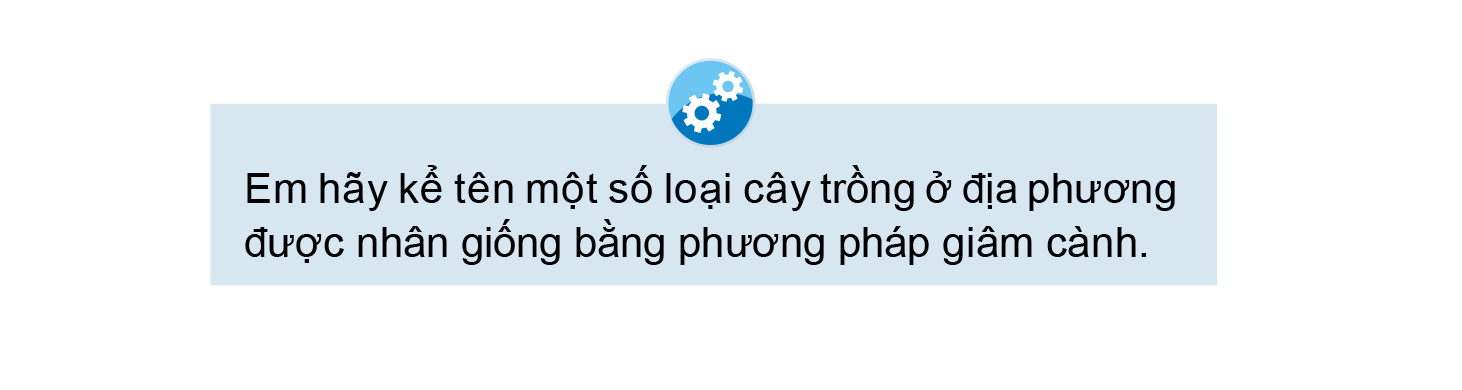 CHUẨN BỊ CHO TIẾT SAU
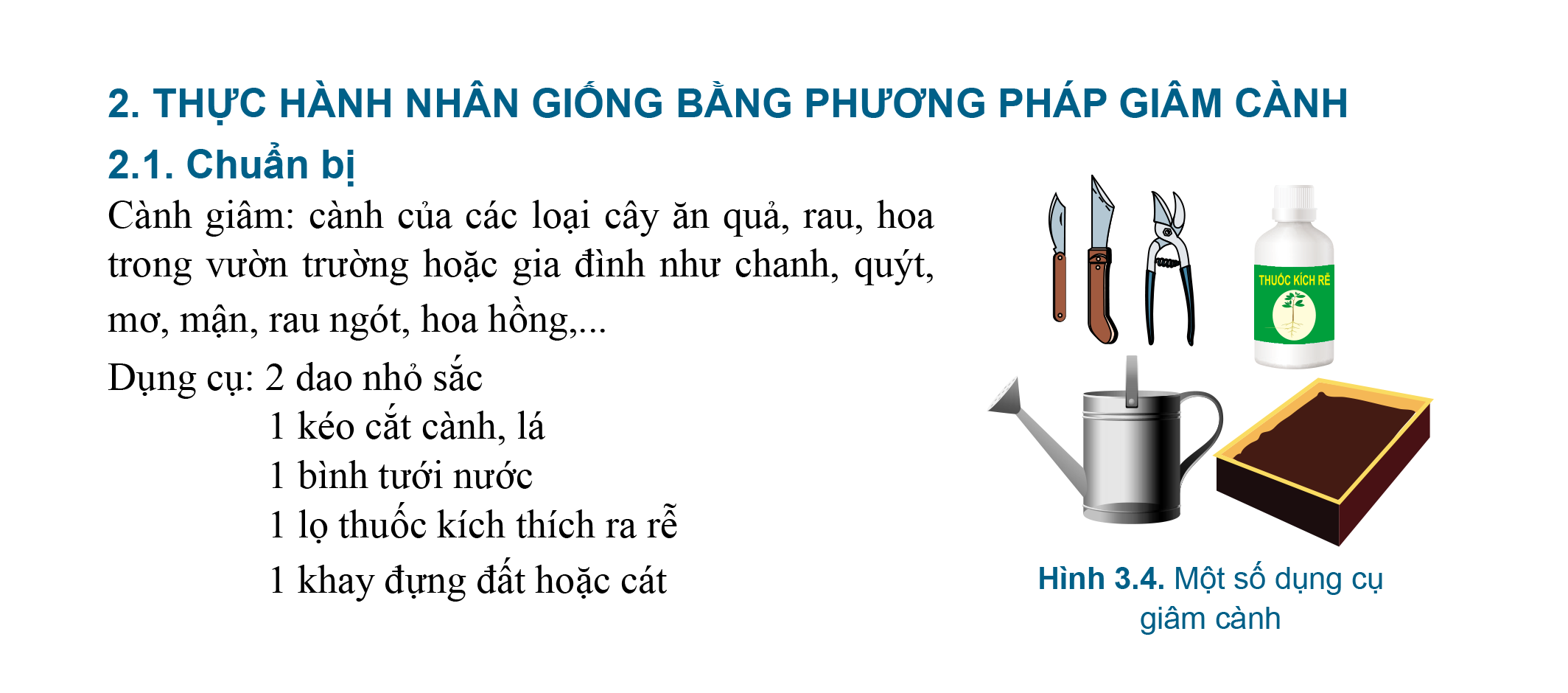 2.2. Học thuộc các bước giâm cành.
Chúc các em học tốt!